DESIGN OF “TABLE OF SPECIFICATION” AS AN 
ASSESSMENT GUIDE IN OUTCOME-BASED 
EDUCATION 
(OBE) FOR ODL
Nantha Kumar Subramaniam
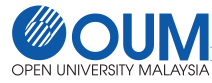 Introduction
In Malaysia, Outcome-based Education (OBE) is being implemented in all institutions of higher level since 2009

All programs must comply to the OBE requirements
2
OVERVIEW: Outcome-based Education
Outcome-Based Education (OBE) is an educational system that put emphasis on what the students are expected to be able to do within the specified period of learning

This requires having a clear set of essential knowledge and skills that students are expected to have learnt at the end of their learning experience
3
WHY OBE?

This is to ensure the academic programmes, delivery system and the assessment methods will produce graduates equipped with high quality knowledge and skills
4
Main pillars of OBE
PEO – Programme Educational Objectives
PLO – Programme Learning Outcomes
CLO – Course Learning Outcomes
5
PEO – Programme Educational Objectives
PEO are the broad statements that describe the career and professional accomplishments that the programme is preparing graduates to achieve after they graduated
6
PLO – Programme Learning Outcomes
PLO are the statements that describe the specific and general knowledge, skills, attitude and abilities that the programme graduates should demonstrate upon graduation
7
CLO – Course Learning Outcomes
CLO is the statements on what a student should know, understand and can do upon the completion of a period of study for the course.

CLOs are mapped to their respective PLOs.
8
--OBE  FOCUS AREA--
Assessment component in OBE boils down to the course level and attempts to answer the following:

What is to be assessed?
How to assess?
Is the course effective?
To what degree are students learning?
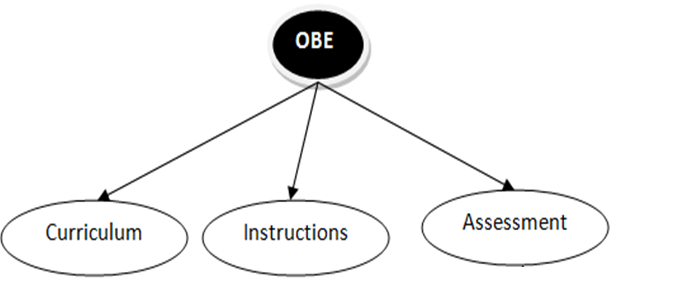 CLO
CLO
PLO
CLO
9
OBJECTIVE
To propose and implement a holistic and OBE-compliant Table-of-Specification (TOS) 

This TOS  will allow the instructor to achieve balance in the test and to identify the achievement domains being measured and to ensure that a fair and representative sample of questions appear on the both coursework and examination
10
OBE  FOCUS AREA
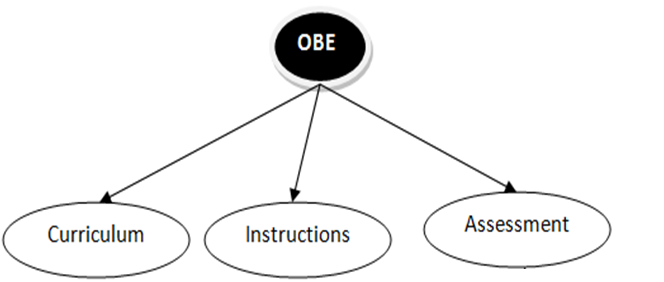 CLO
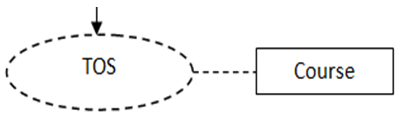 CLO Achievement Report
11
WHAT IS TOS?
TOS is a two-way chart which describes the topics to be covered by a test and the number of items or points which will be associated with each topic
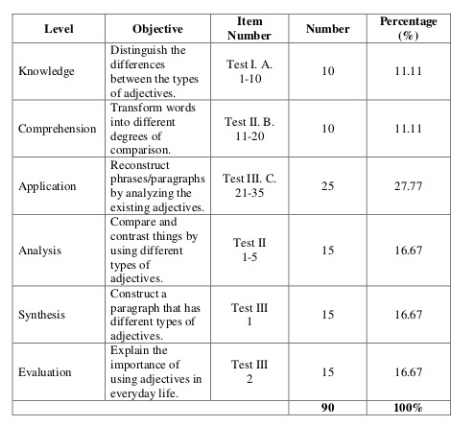 12
DESIGN OF OBE-COMPLIANT TOS
13
SECTION 1: COURSE PARTICULARS
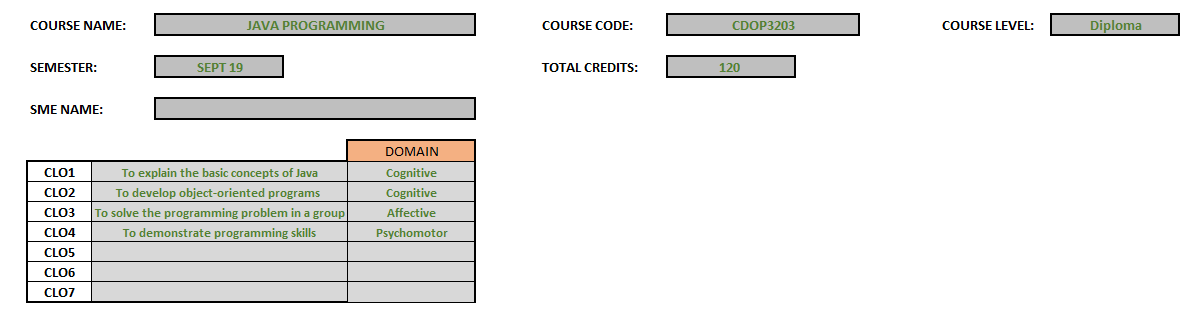 14
SECTION 2: MAPPING OF TOPICS TO SLT AND LEARNING 
                     TAXONOMY
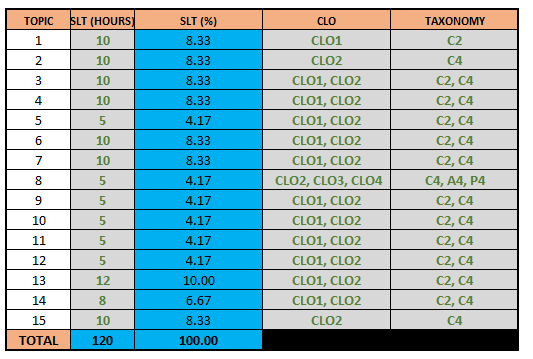 15
SECTION 3: CAPTURING COURSEWORK INFORMATION  
                      (COGNITIVE)
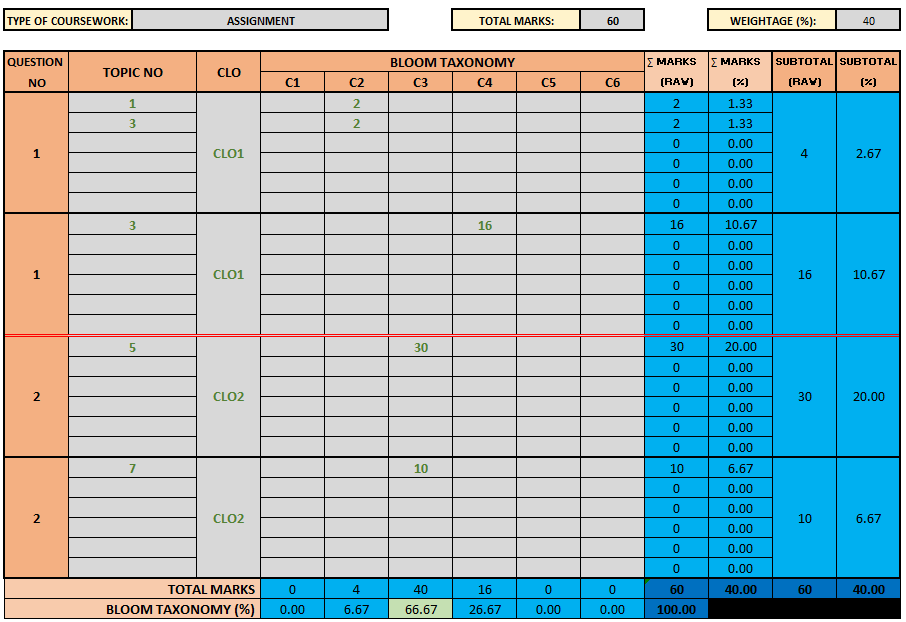 16
Figure 8: Capturing the coursework (psychomotor) information
SECTION 3: CAPTURING COURSEWORK INFORMATION 
                      (AFFECTIVE)
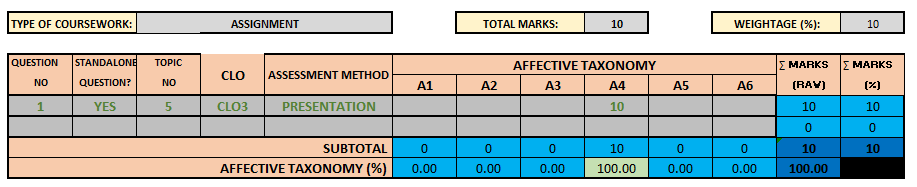 17
Figure 8: Capturing the coursework (psychomotor) information
SECTION 3: CAPTURING COURSEWORK INFORMATION 
                      (PSYCHOMOTOR)
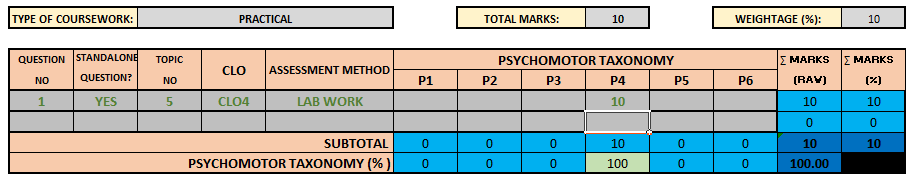 18
Figure 8: Capturing the coursework (psychomotor) information
SECTION 4: CAPTURING SUMMATIVE INFORMATION
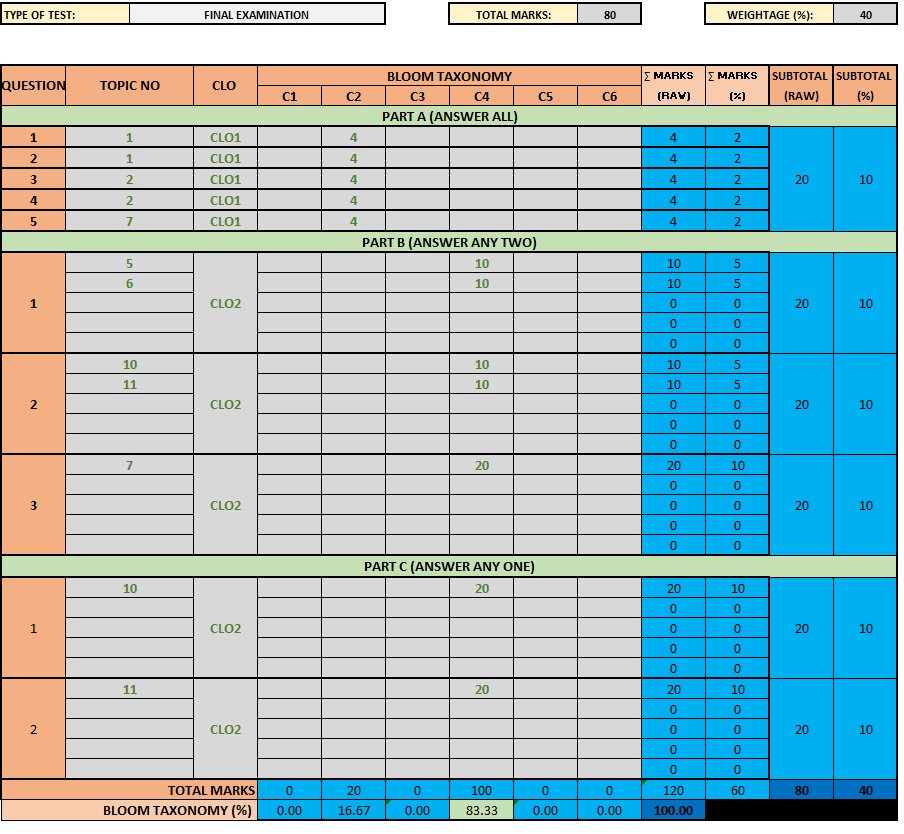 19
Figure 8: Capturing the coursework (psychomotor) information
SECTION 5:  SUMMARY
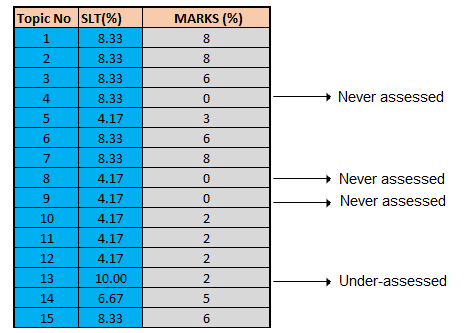 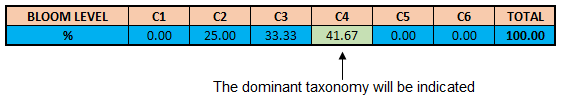 20
Figure 8: Capturing the coursework (psychomotor) information
CALCULATING THE ACHIEVEMENT OF CLOs
21
Figure 8: Capturing the coursework (psychomotor) information
OBE  FOCUS AREA
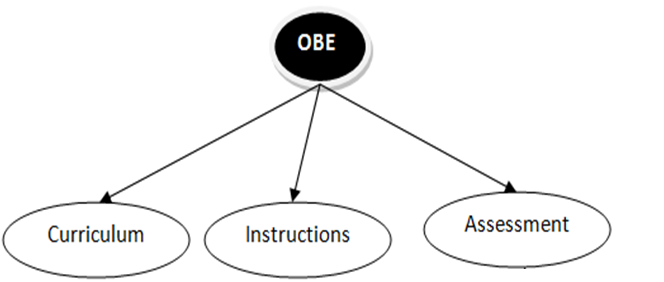 CLO
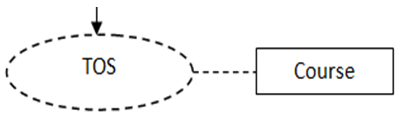 CLO Achievement Report
22
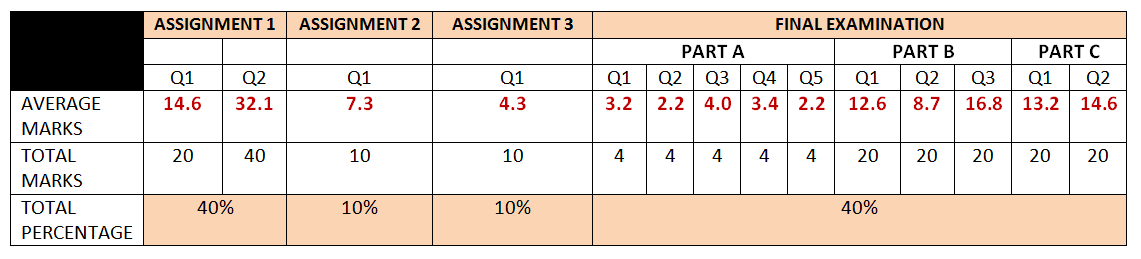 COMPUTER GENERATED ASSESSMENT PERFORMANCE REPORT
23
Figure 8: Capturing the coursework (psychomotor) information
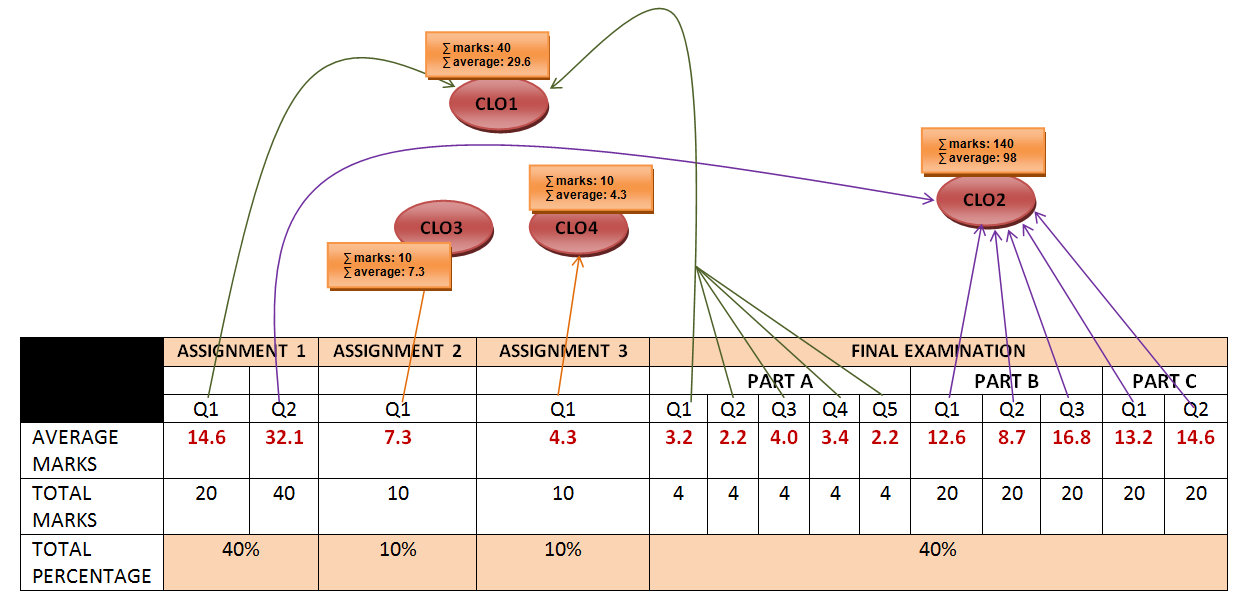 24
Figure 8: Capturing the coursework (psychomotor) information
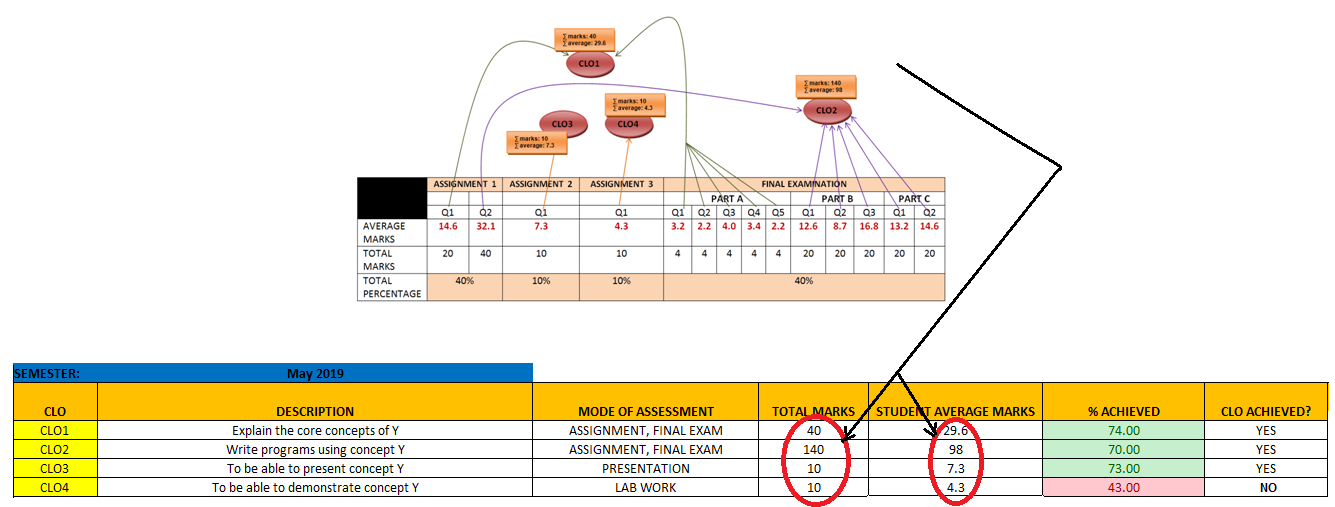 25
Figure 8: Capturing the coursework (psychomotor) information
Way Forward: E-TOS in the Question Bank
26
Figure 8: Capturing the coursework (psychomotor) information
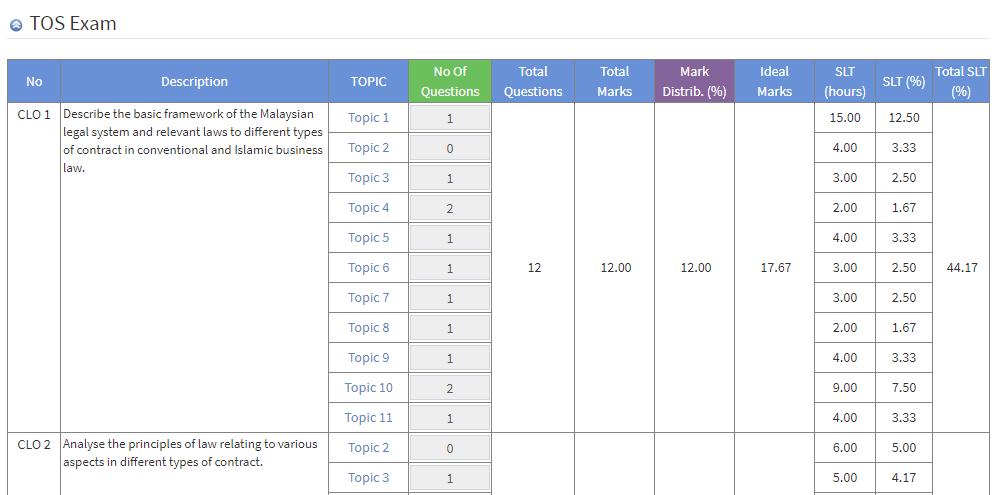 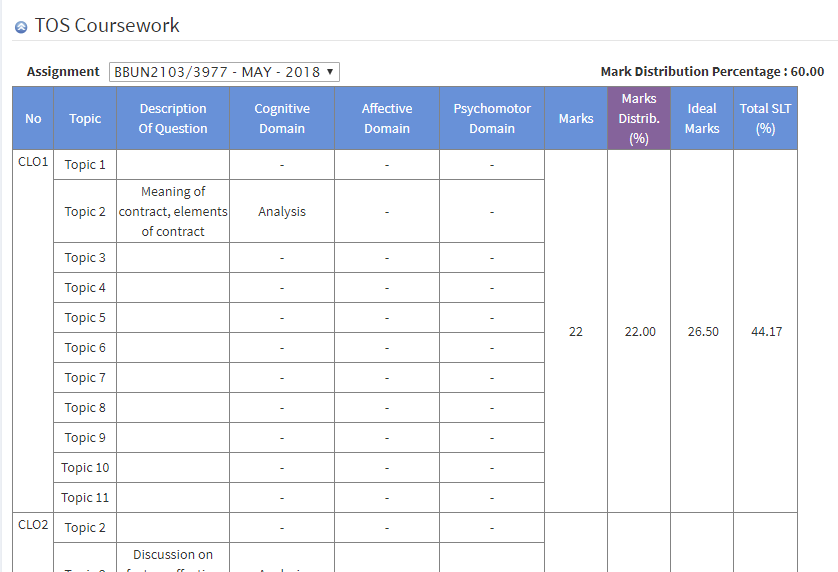 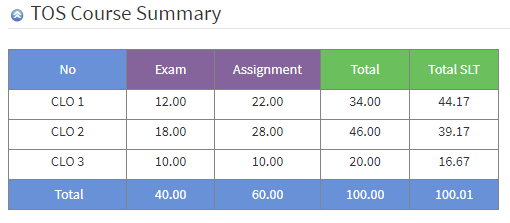 E-TOS in the Question Bank System
27
Figure 8: Capturing the coursework (psychomotor) information
Conclusion
28
Assessment is very much abstract in nature and a complicated process

The TOS proposed in this paper is able to guide the instructors in preparing the test items in a more holistic and systematic manners

The TOS is very flexible as it allows the instructor to fill-up the TOS in an incremental and iterative manner in order to achieve the desired result in a shorter time
29
Figure 8: Capturing the coursework (psychomotor) information
Thank you..
30
31
FEEDBACK FROM THE ACADEMICS
Complicated process had been made easy;
It helps me to understand the assessment better;
It gives the bird-view of the assessment;
It helps me to enhance my course;
I am now confident with my test items.
32
Figure 8: Capturing the coursework (psychomotor) information